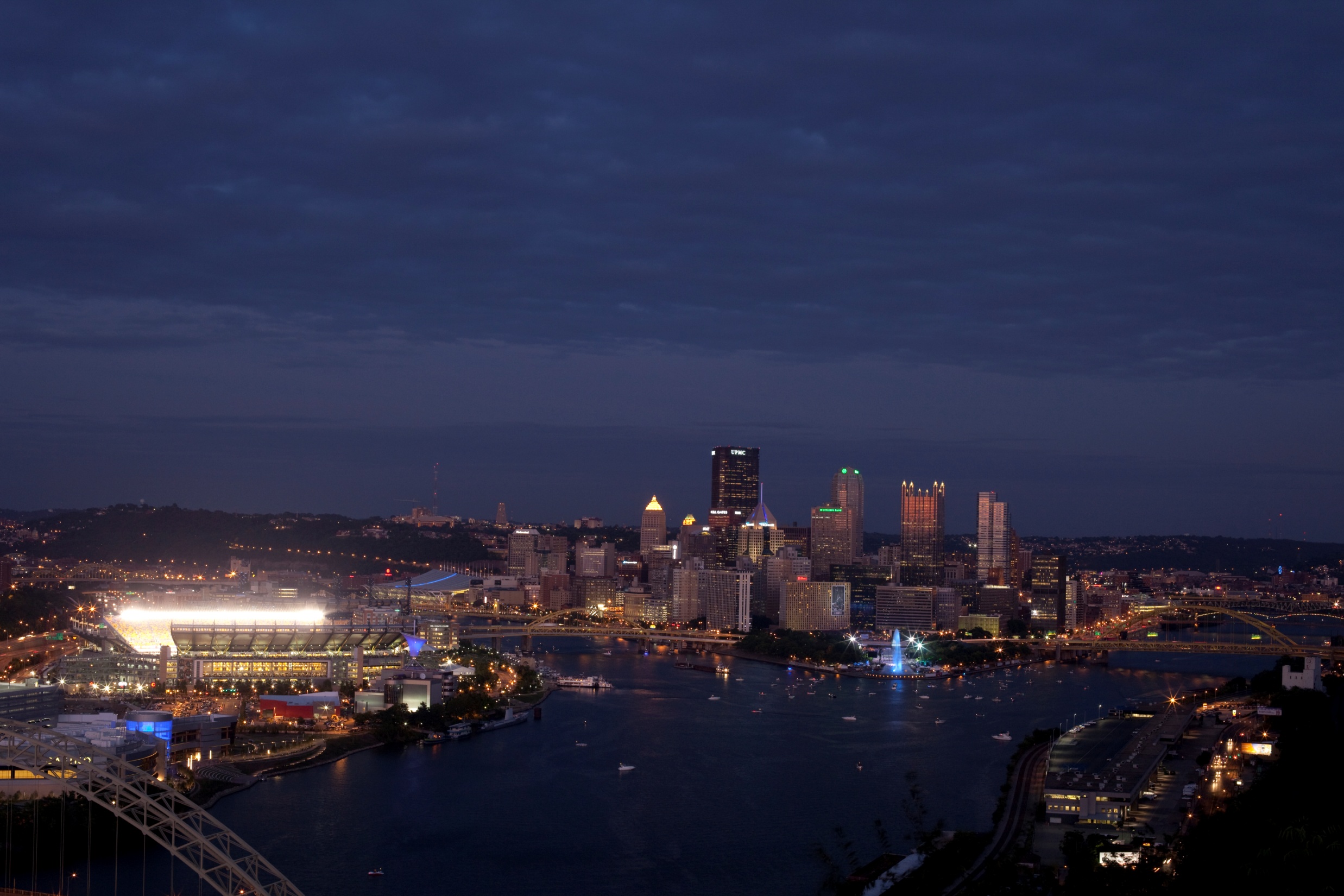 Riverlife
Joint Senate Policy Committee Hearing
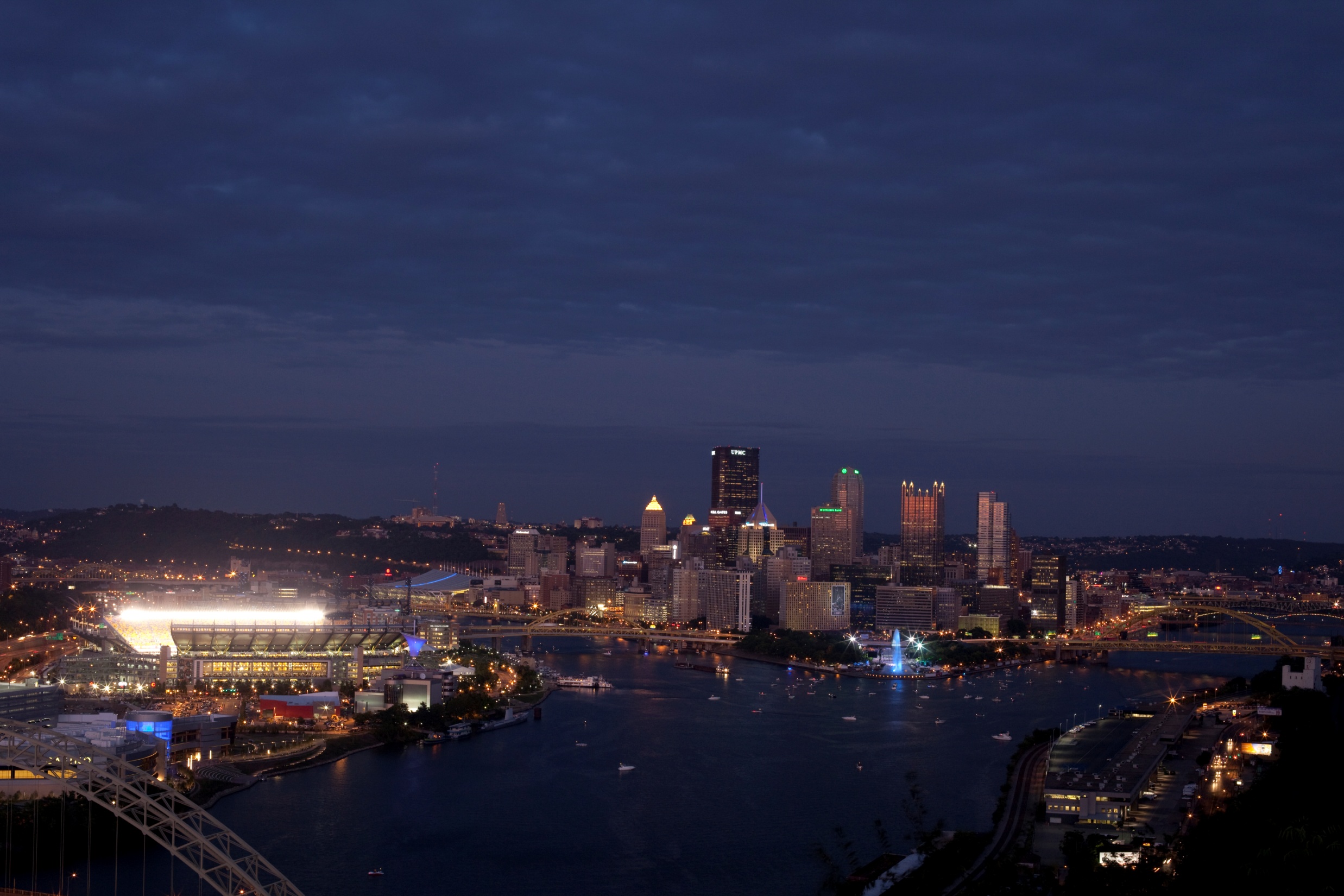 South Side Works
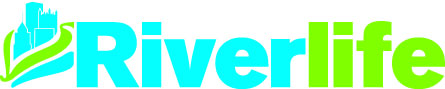 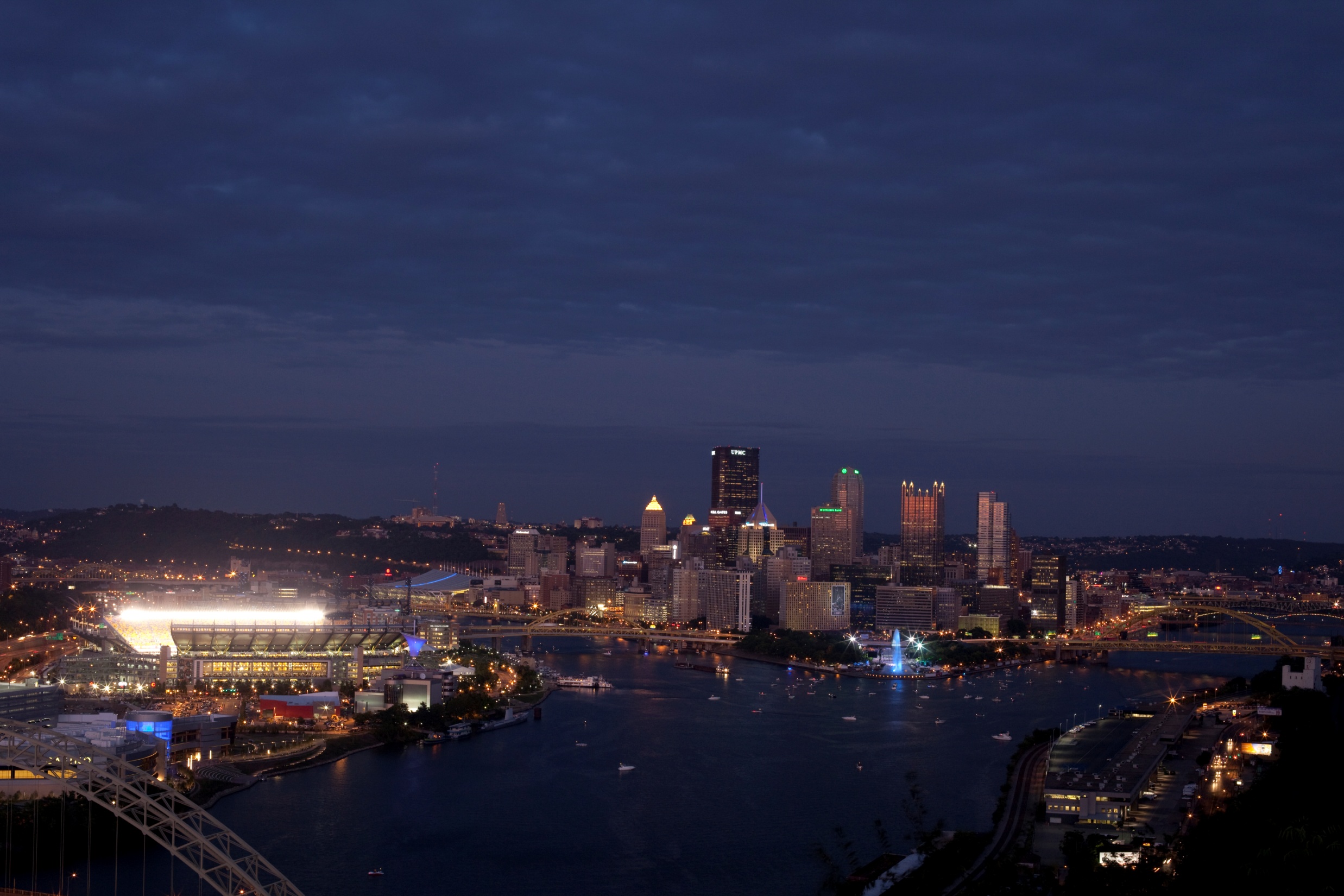 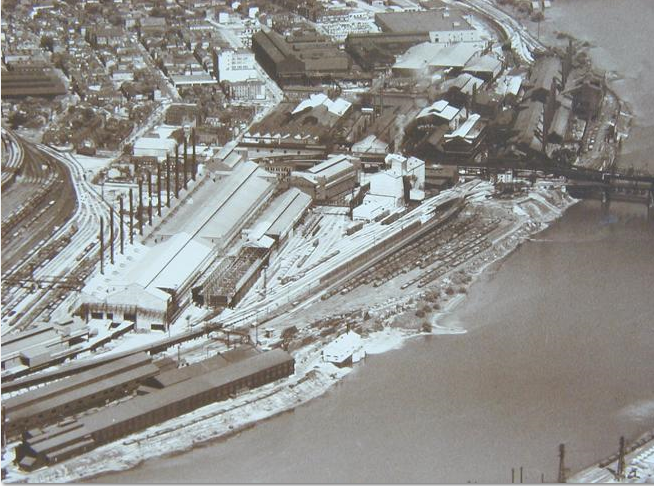 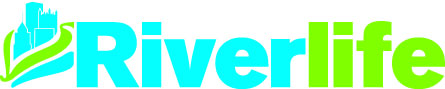 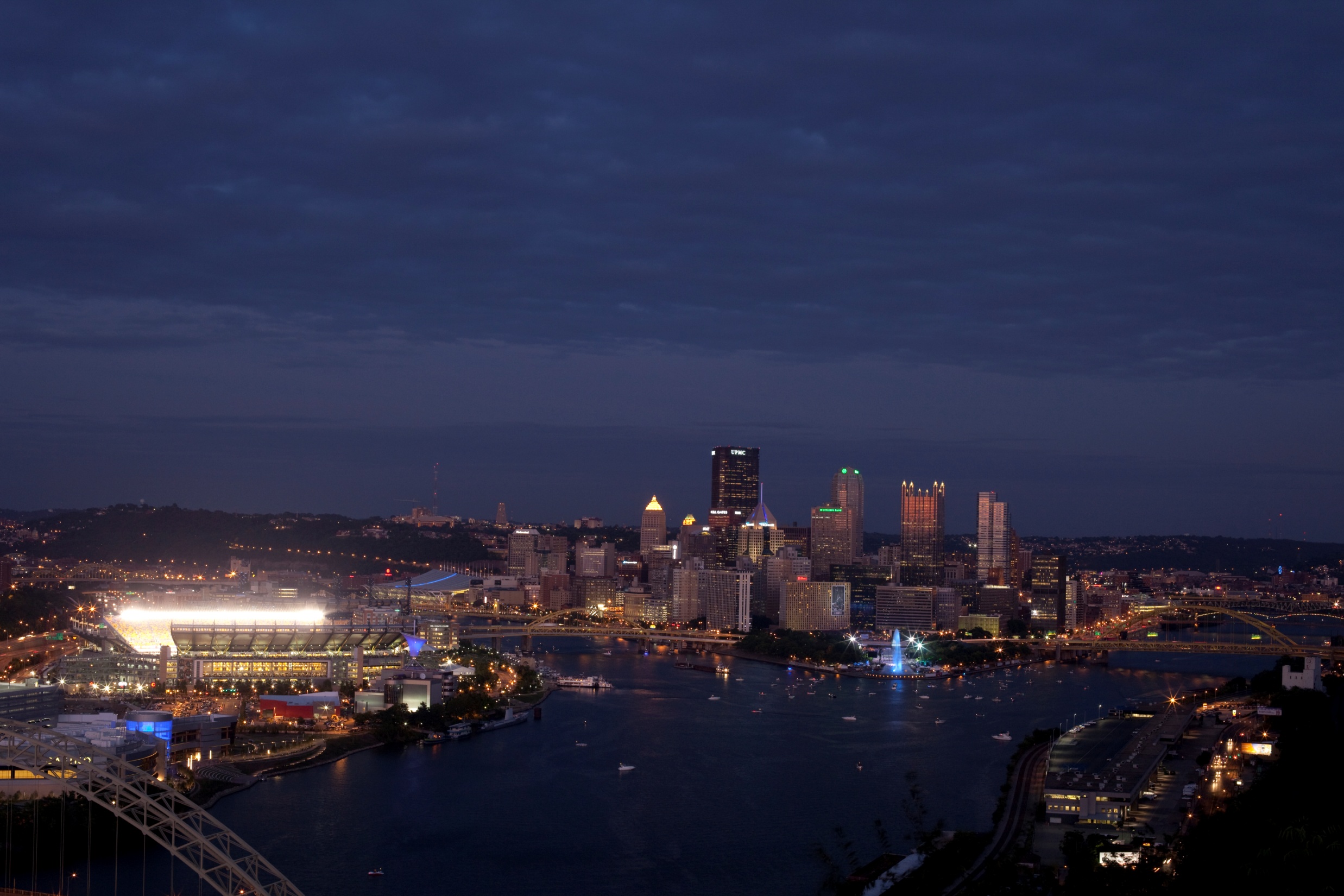 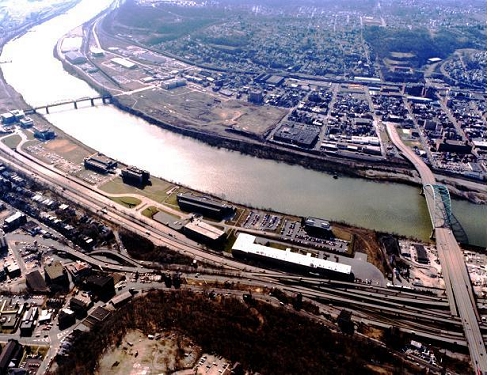 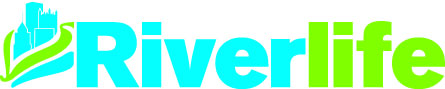 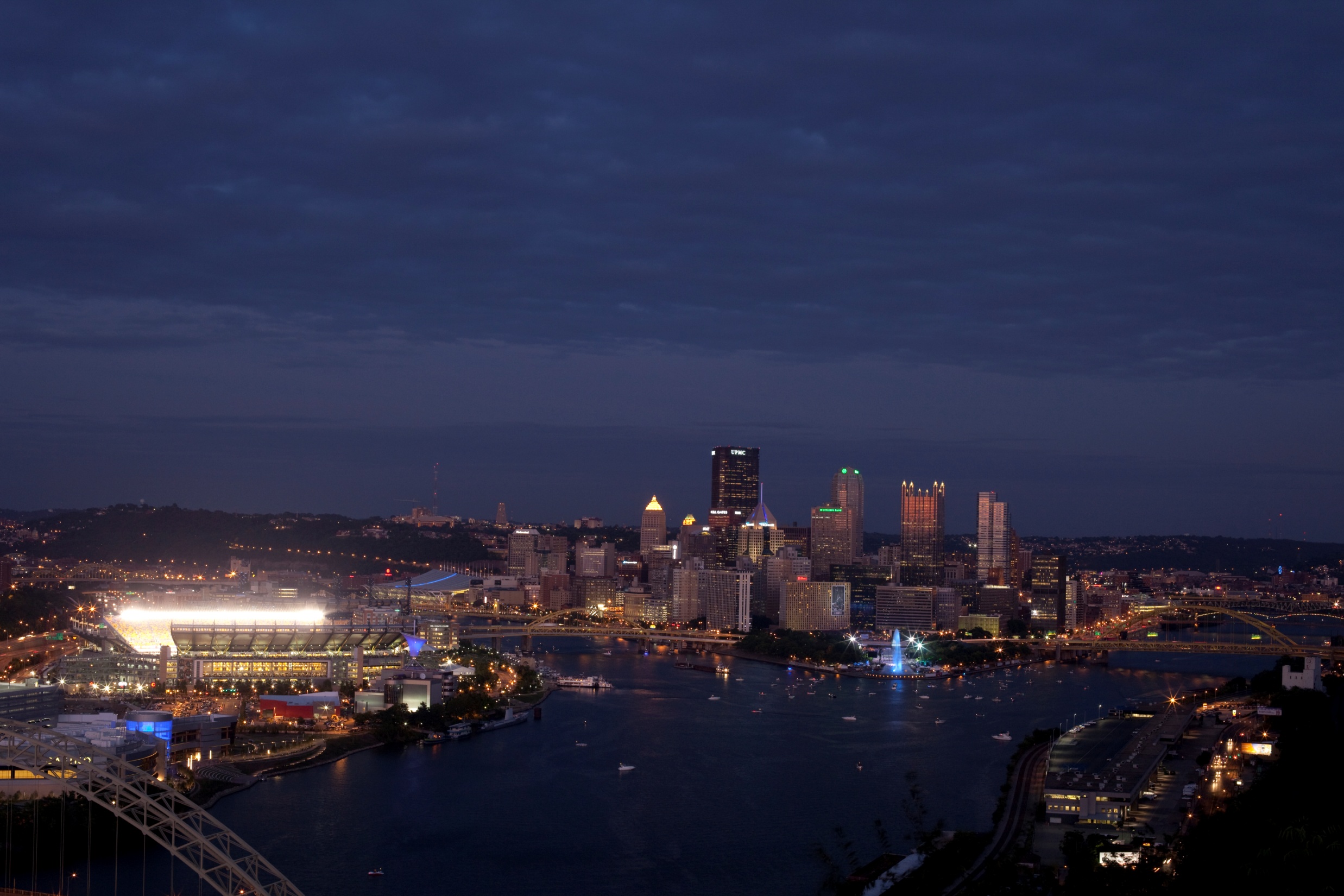 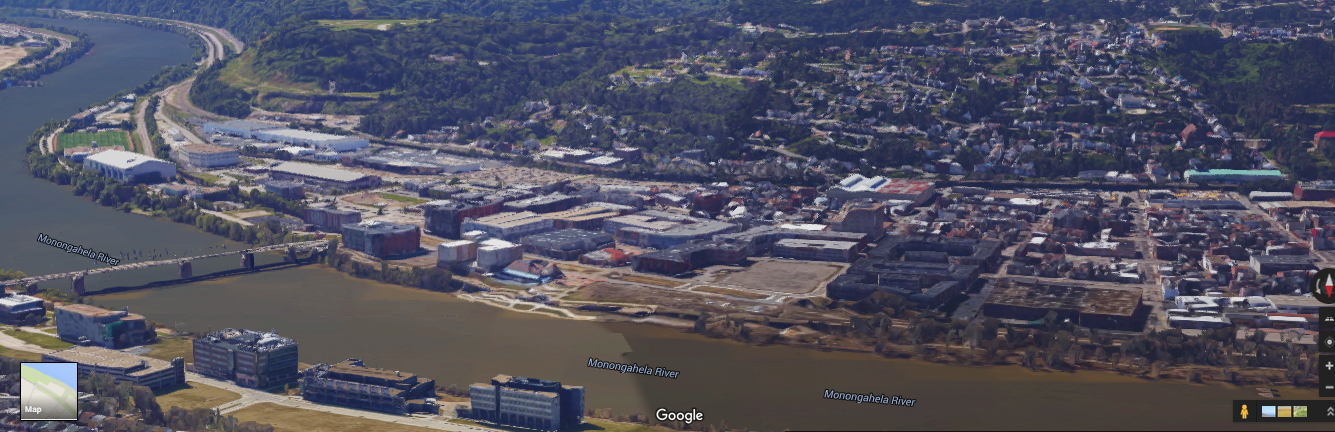 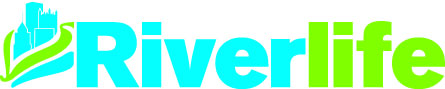 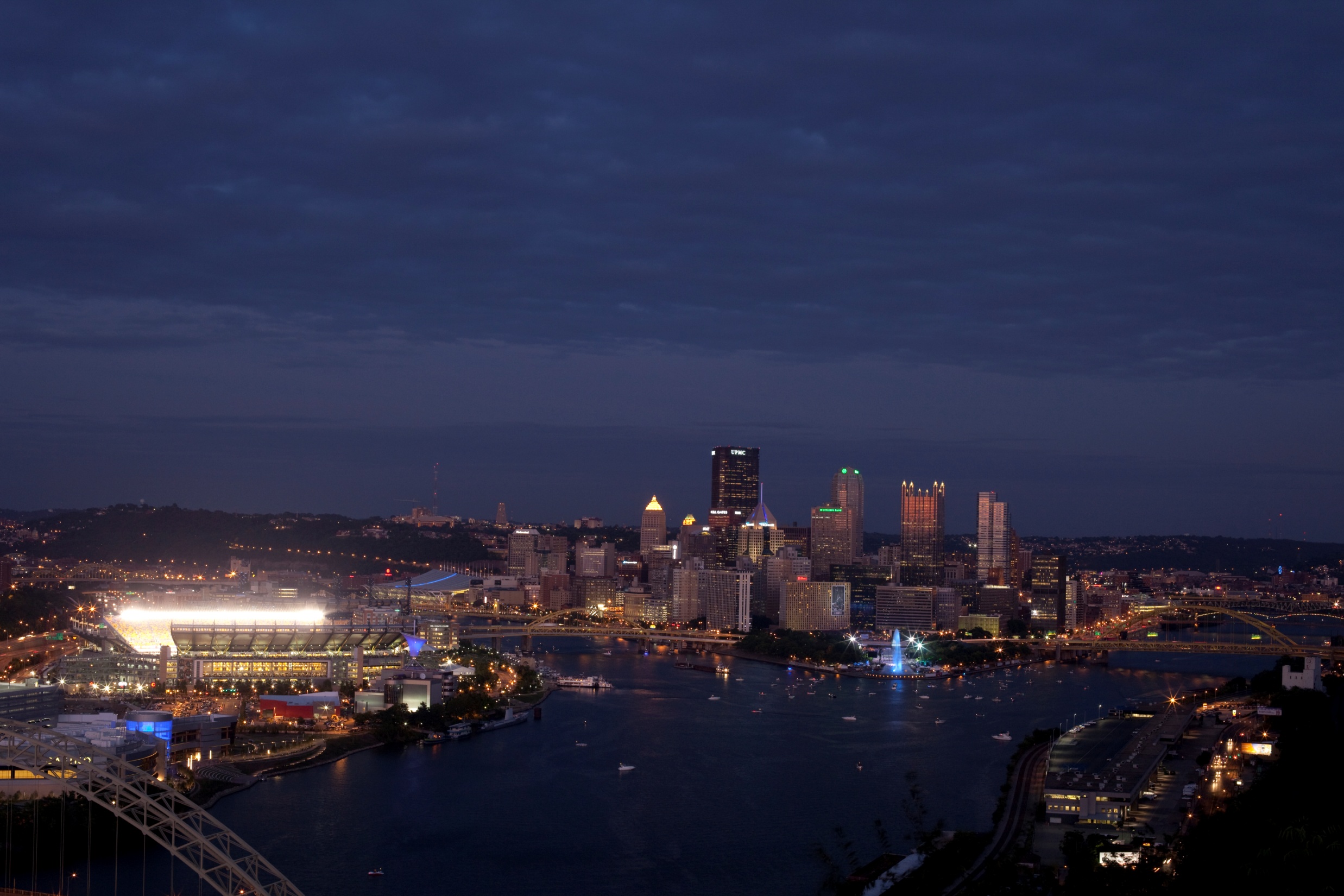 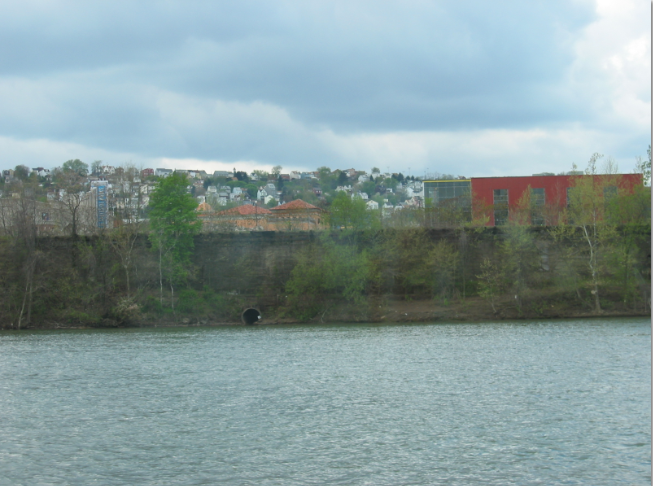 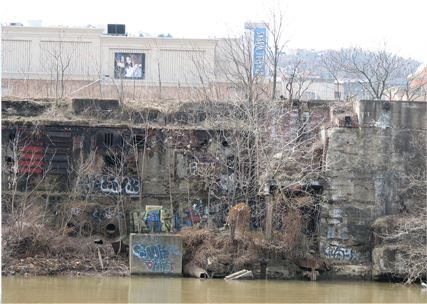 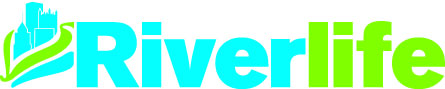 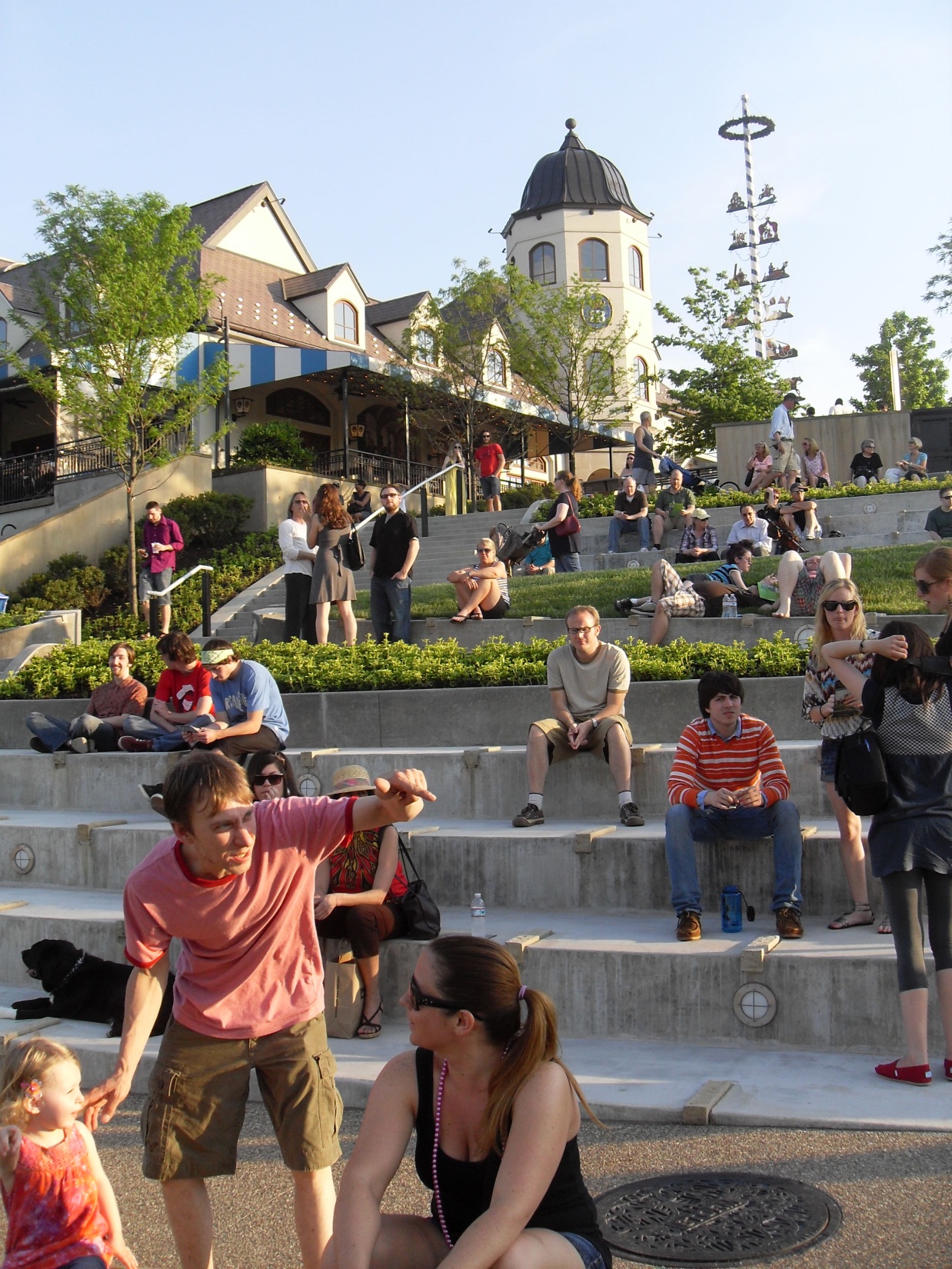 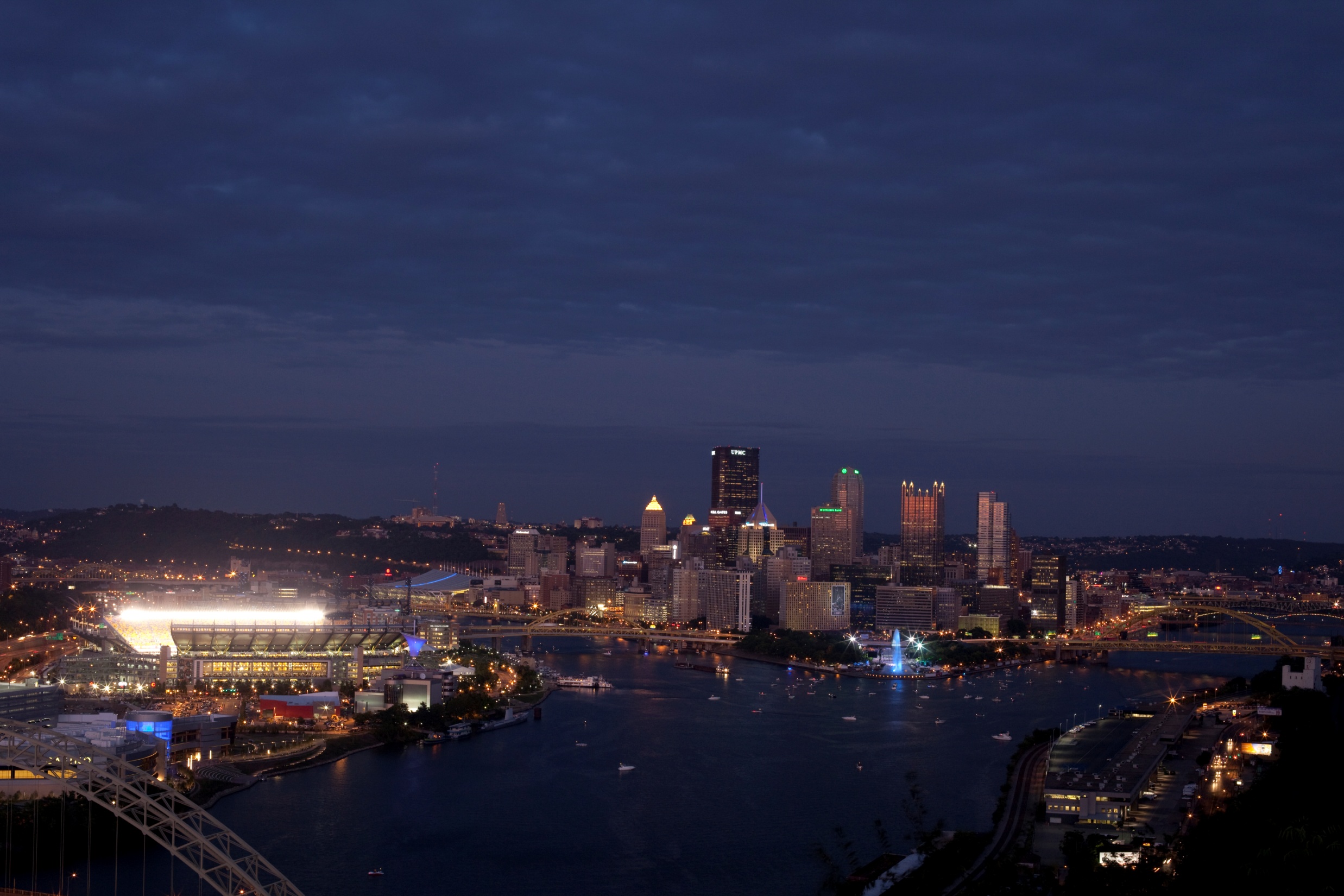 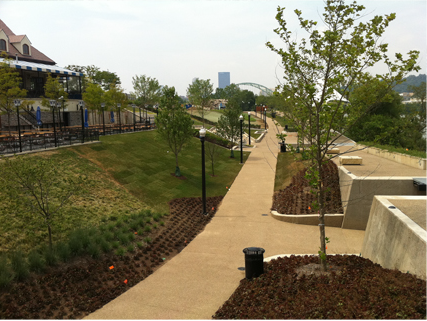 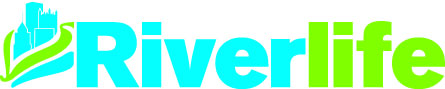 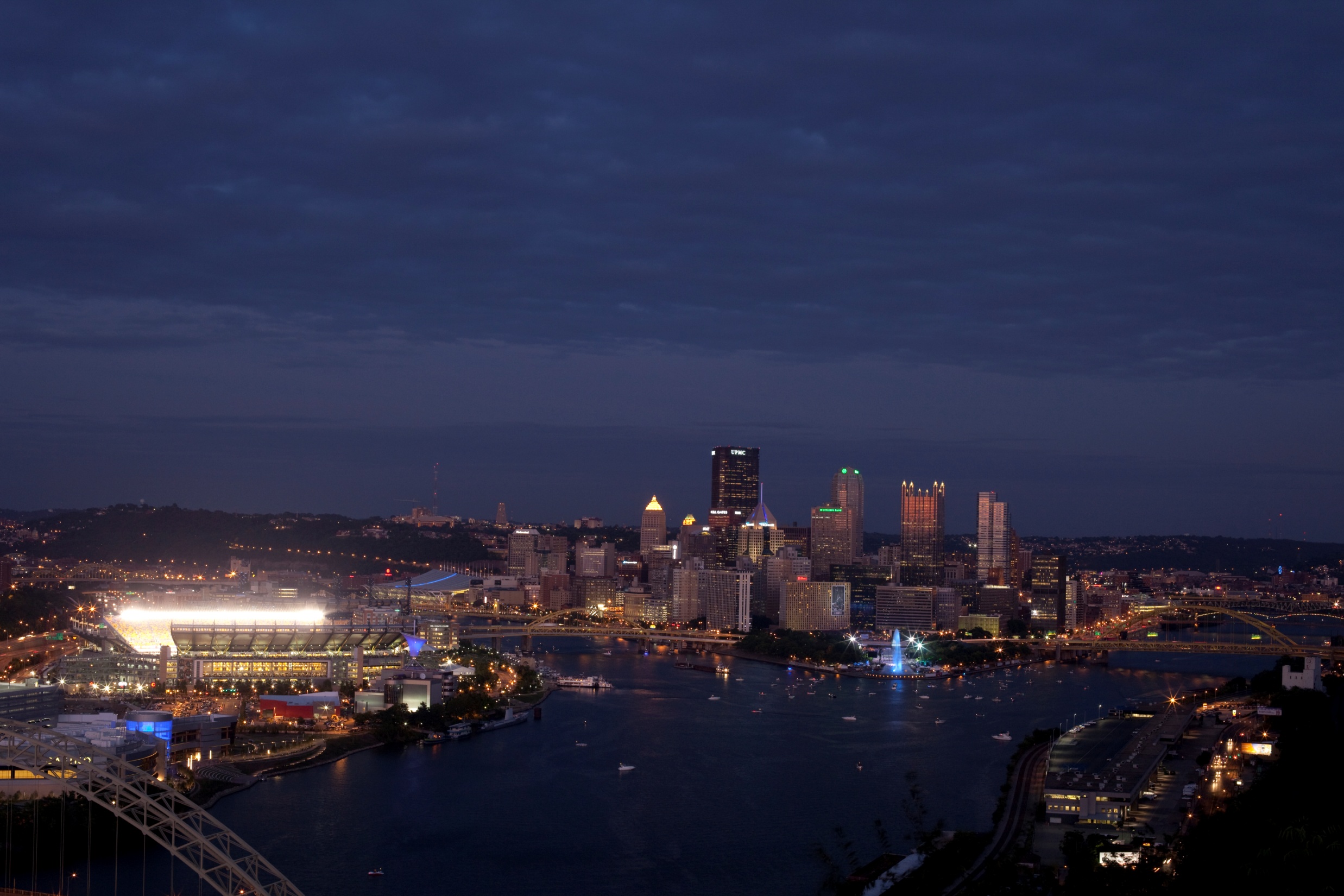 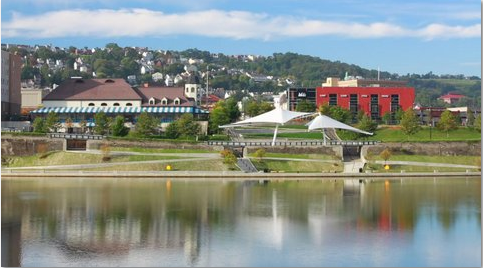 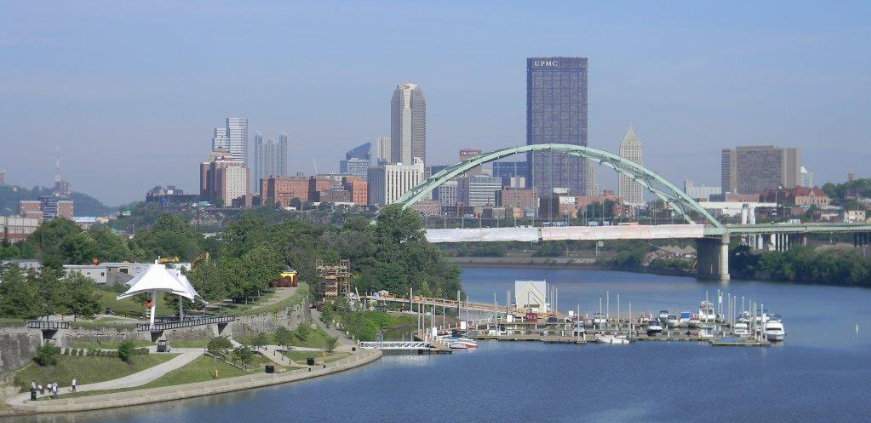 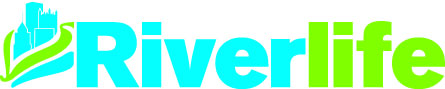